COM-I ( Introduction to Business)
Dr. Sumita Shankar
FUNCTIONS OF BUSINESS
Production function
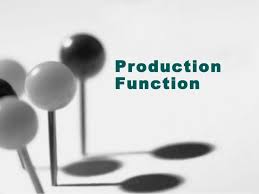 2. Purchase and store keeping
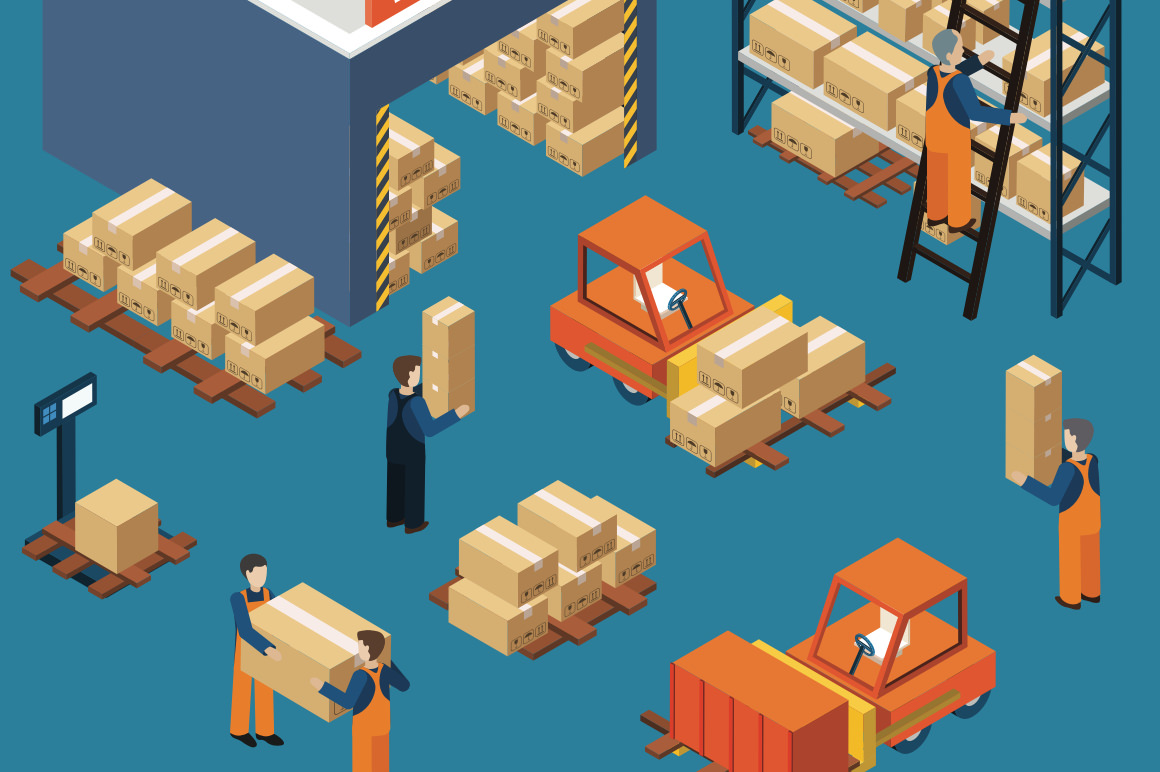 3. Marketing function
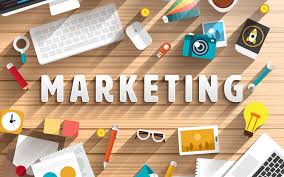 4. SALES FUNCTION
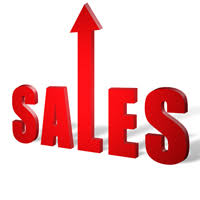 5. FINANCE FUNCTION
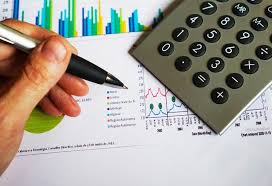 6. HRM OR PERSONNEL MANAGEMENT
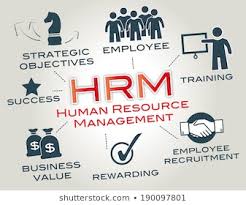 7. RESEARCH AND DEVELOPMENT
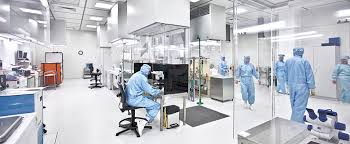 8 . PUBLIC RELATIONS
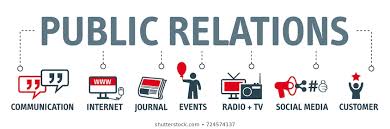 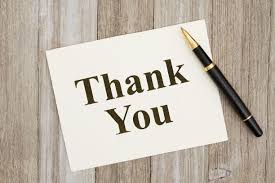